ОСЕННИЕ МЕСЯЦЫ
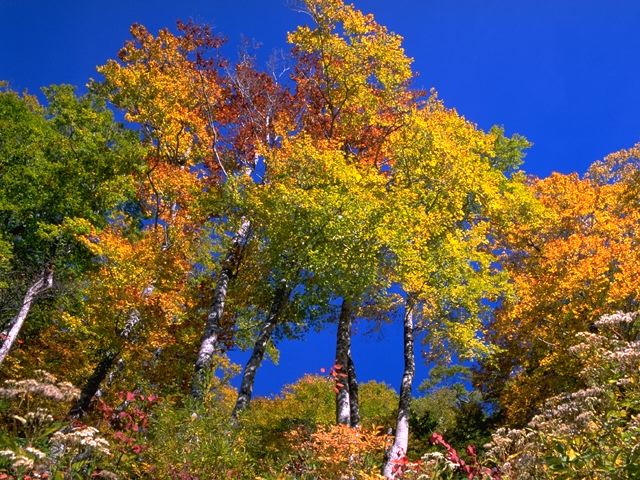 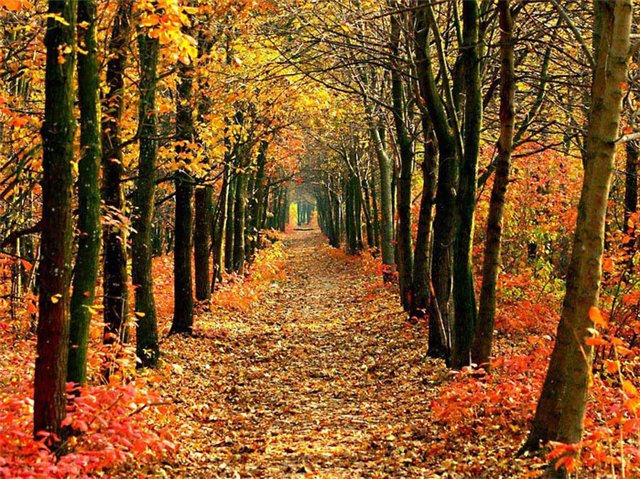 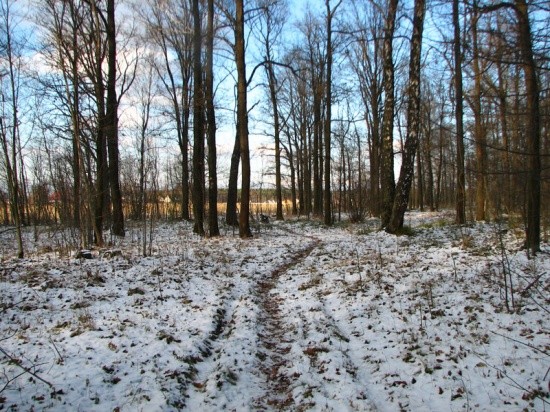 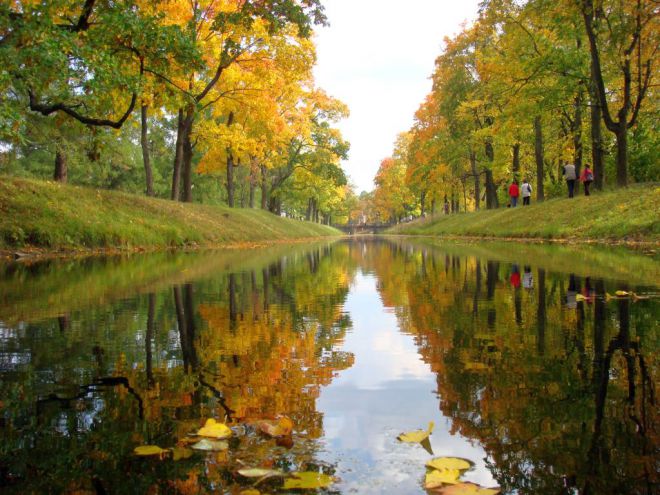 СЕНТЯБРЬ
Первый осенний месяц – сентябрь. Зовут его «златоцветом». 
Травы в лугах, полях и лесах высыхают, желтеют, становится золотистой листва деревьев и кустарников.
В начале сентября выдаются теплые солнечные деньки. Такие дни называют «бабьим летом».
В сентябре часто идут дожди, но не теплые летние, а холодные, мелкие, моросящие.
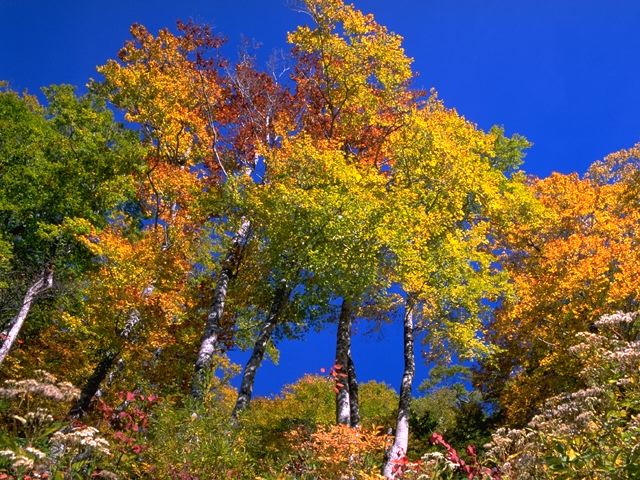 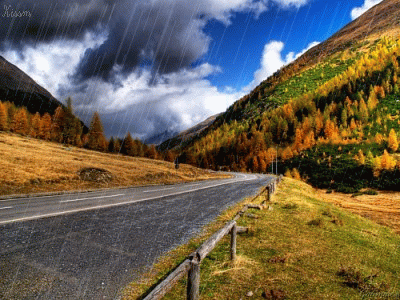 Пришёл сентябрь с красками, Коснулся листьев ласково 
И деревце простое 
Вдруг стало золотое. 
Принёс сентябрь зонтики, 
Полил на рощу дождиком 
И выросли на кочке 
Волнушки и груздочки… 
Просил детей заботливо 
Ходить по лужам в ботиках. 
И с грустью добрый друг 
Отправил птиц на юг
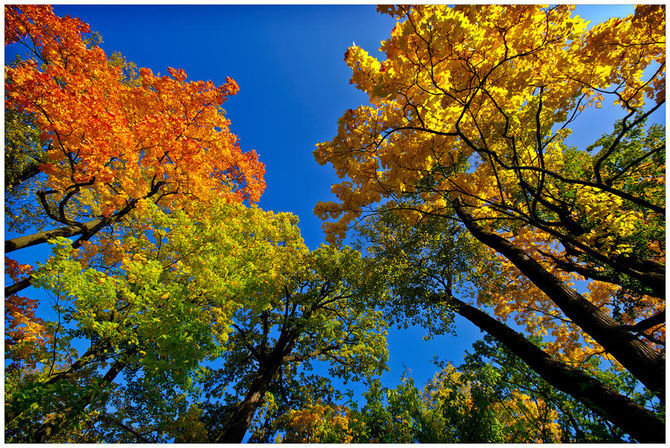 ПРАЗДНИКИ В СЕНТЯБРЕ
1 сентября – День знаний.
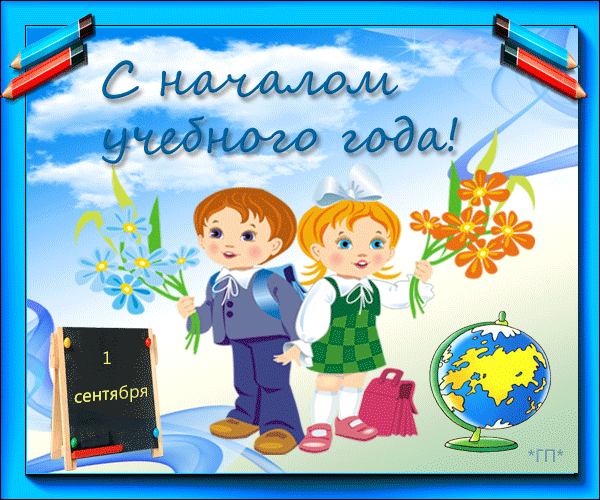 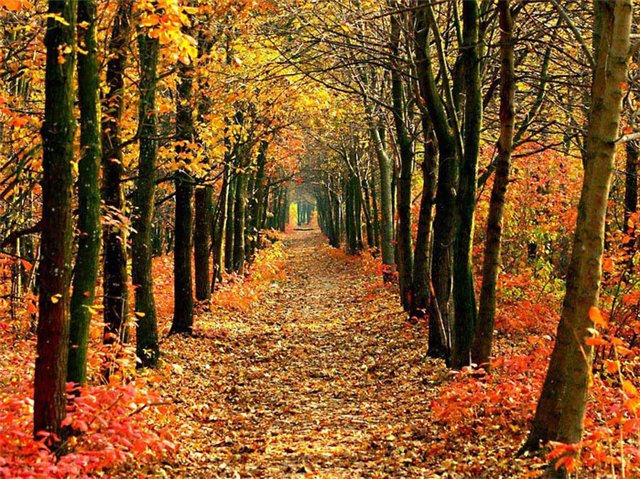 ОКТЯБРЬ
Октябрь – середина осенней поры. В старину этот месяц называли «листопадом», потому что с деревьев опадают увядшие, пожелтевшие листья. По ночам бывают заморозки, и лужи затягиваются корочкой льда.
В октябре улетают в теплые края перелетные птицы.
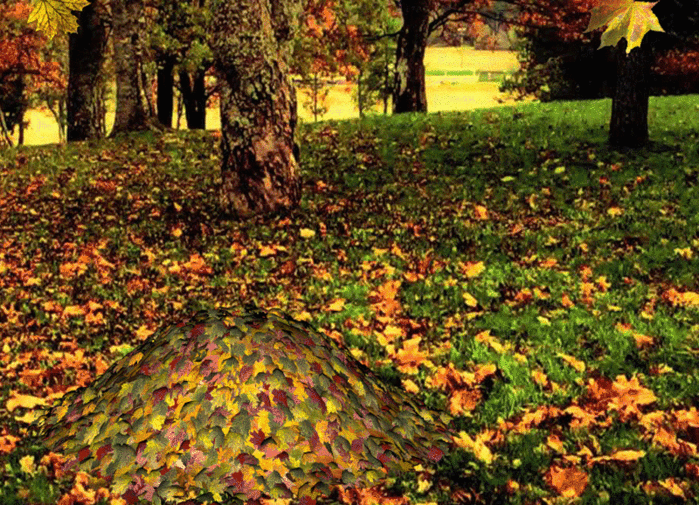 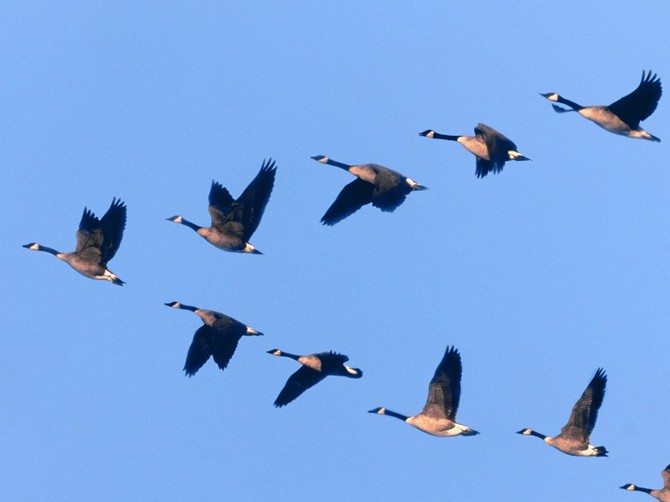 В октябре, в октябре
Частый дождик на дворе.
На лугах мертва трава,
Замолчал кузнечик.
Заготовлены дрова
На зиму для печек.
(С.Маршак)
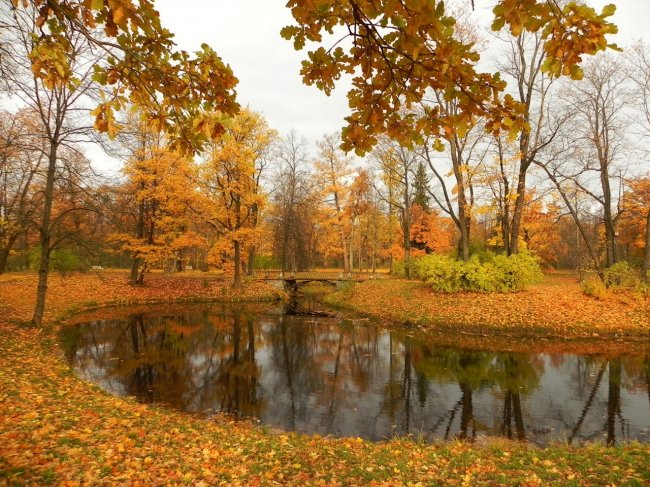 ПРАЗДНИКИ В ОКТЯБРЕ

5 октября – День учителя.
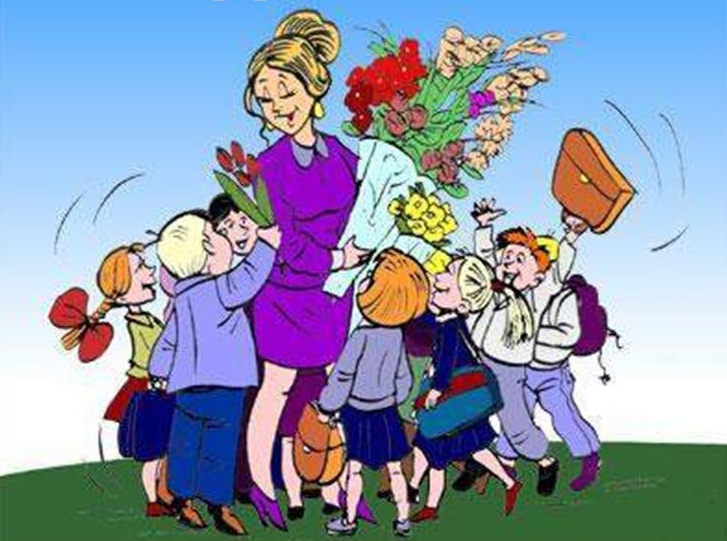 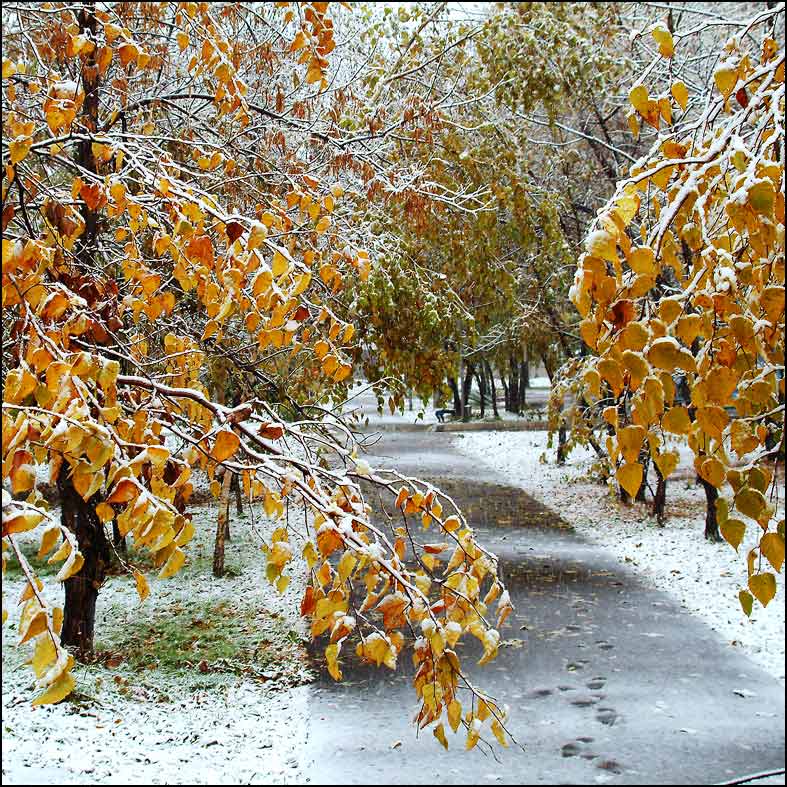 НОЯБРЬ
Ноябрь – последний месяц осени. Листва с деревьев облетела, травы побурели, поникли, цветы завяли. Черными стали лесные тропинки в опустевшем лесу. Недаром зовут ноябрь в народе «чернотропом».
Тихо и пустынно в лесу. Не слышно звонких птичьих голосов. Попрятались в норы и дупла лесные обитатели.
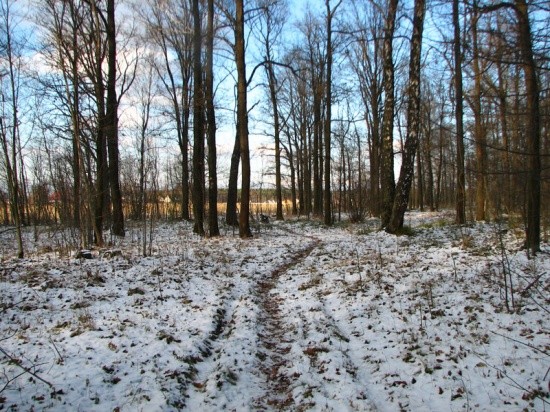 Ноябрь - нам не погулять,
То жжёт мороз, то ветер плачет.
Медведь в берлогу ляжет спать,
Жди - к нам зима шагает, значит.
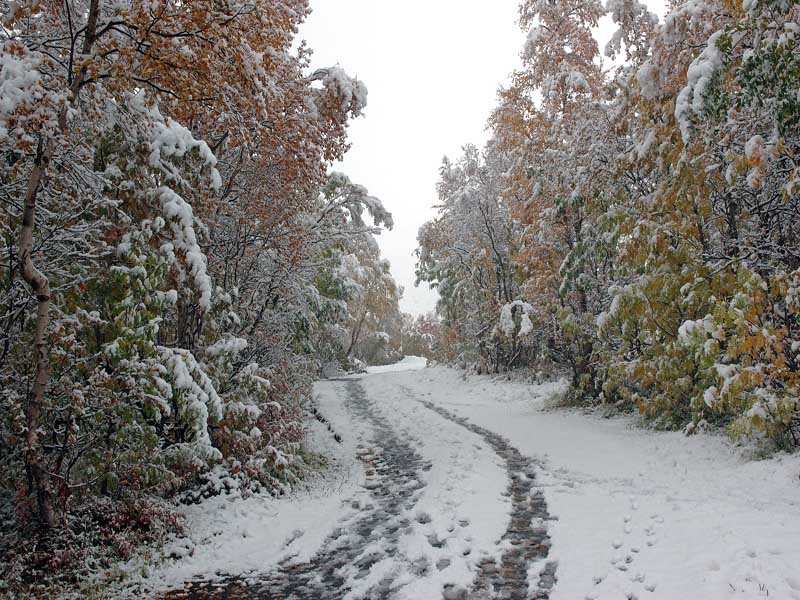 ПРАЗДНИКИ В НОЯБРЕ

4 ноября – День народного единства.
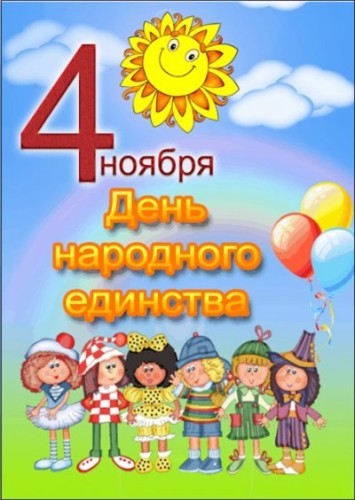 ДО ВСТРЕЧИ!